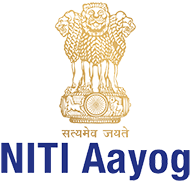 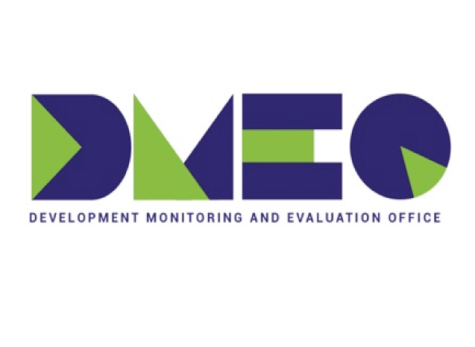 OOMF (Output Outcome Monitoring Framework)
Introduction
Contents
1. OOMF : Background
2. OOMF : Implementation
3. OOMF : Dashboard
OOMF: Background
01
Output Outcome Monitoring Framework (OOMF)Framework
OOMF Tool has been built based on international best practices
Relevant and measurable outputs, outcomes, and indicators 
Indicators and Targets are approved from respective secretaries of Ministries / Departments
Monitored through a dashboard shared across 67 Ministries/Departments
Results of Activities
Objectives of Schemes
Scheme
( CS / CSS )
Outlay
Outputs
Outcomes
Measurable Targets
Output Outcome Monitoring Framework (OOMF) Principles & Activities
The goal of OOMF framework is to help improve outcomes & impacts
Stronger portfolio of schemes creates greater impact
Scale-up performing schemes & close down non-performing schemes
Identify performing & non-performing schemes
Monitor Outcomes of Schemes
Define Measurable Outcomes
Evaluation & Appraisal
Review & Redesign
Monitoring
Activities
DMEO, in joint discussions with ministries / depts, defines OUTCOMES using proposed  framework
Department of Expenditure with support from NITI, Ministries/Departments, and others
OOMF Key Features
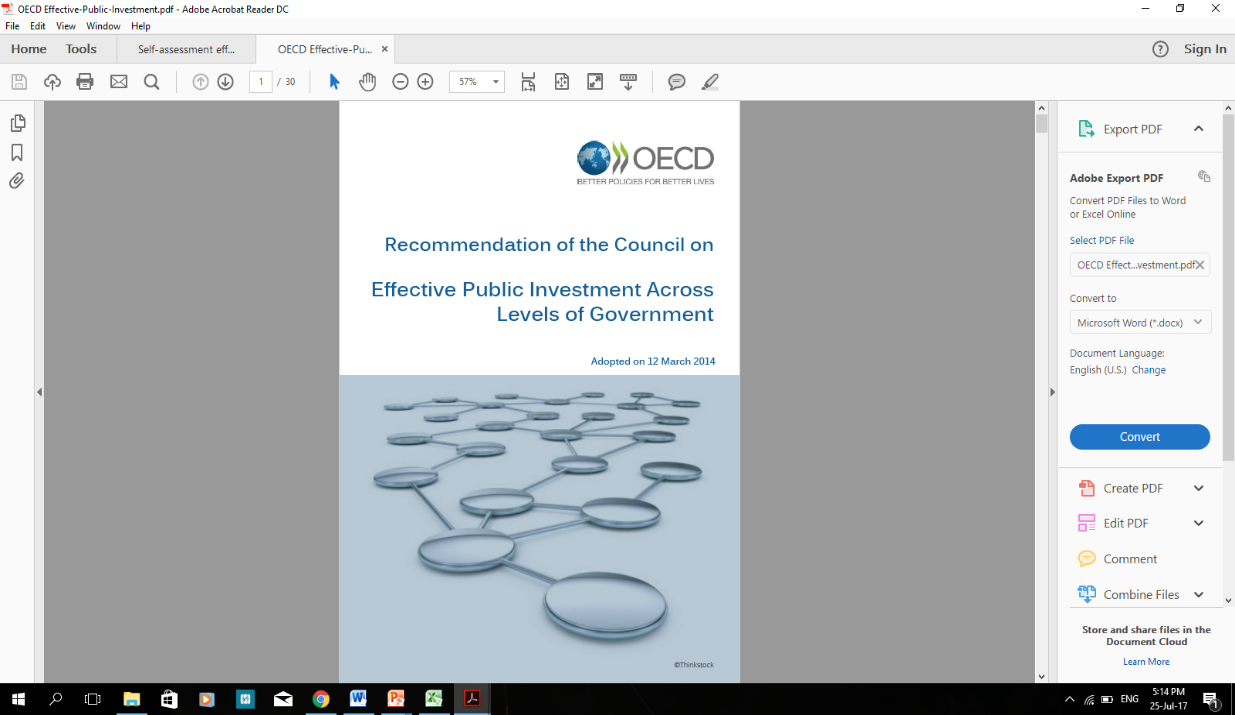 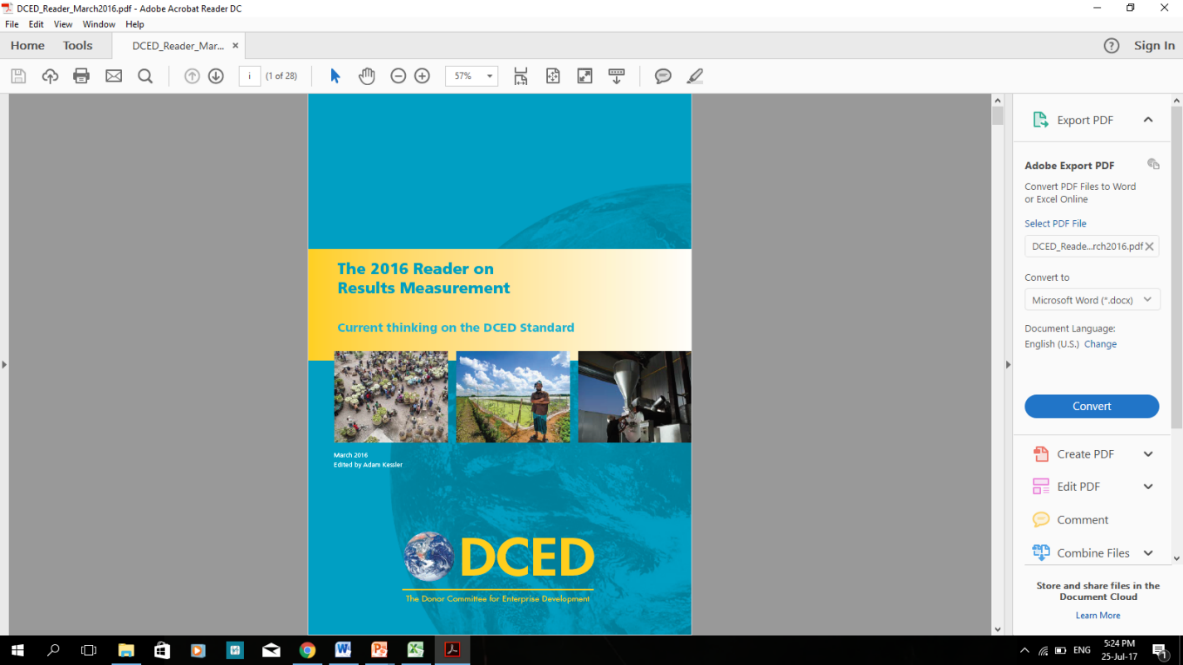 Output Outcome Monitoring Framework (OOMF)Sample
Snapshot of a Sample Scheme for DST
Ministry / Department
Demand 
Number
Scheme-wise OOMF Assessment
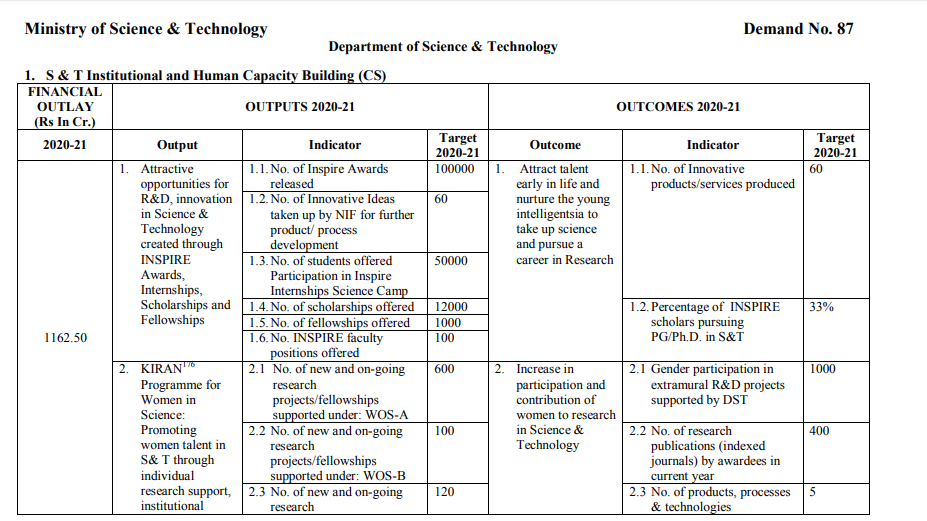 Well defined Outcomes
Measurable Indicators
Allocated Financial Outlay
Quantified Targets
Well defined Outputs
Measurable Indicators
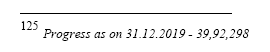 Quantified Targets
OOMF : Implementation
02
Output Outcome Monitoring Framework (OOMF) Background & Timeline
A step towards outcome-based budgeting
Feb 2021
June 2020
Dec 2016
July 2019
Feb 2020
May 2016
Feb 2017
July 2018
Output Outcome Monitoring Framework 2021-22 presented in the Parliament
Output Outcome Monitoring Framework 2017-18 submitted by NITI Aayog to DoE
DMEO developed a dashboard for monitoring of 68 M/Ds; Training workshops organised
Output Outcome Monitoring Framework 2020-21 presented in the Parliament
Letter from Secretary, DoE to Ministries to prepare measurable outcomes for CS/CSS
Output Outcome Monitoring Framework 2017-18 approved by the Parliament
Output Outcome Monitoring Framework 2019-20 presented in Parliament
M/D wise OOMF Review meetings under chairmanship of Hon’ble Members of NITI initiated
Output Outcome Monitoring Framework (OOMF)
Laid in Parliament along with Union Budget for 3 consecutive years,covered around 31% of the total Budgetary Outlay of 2021-22
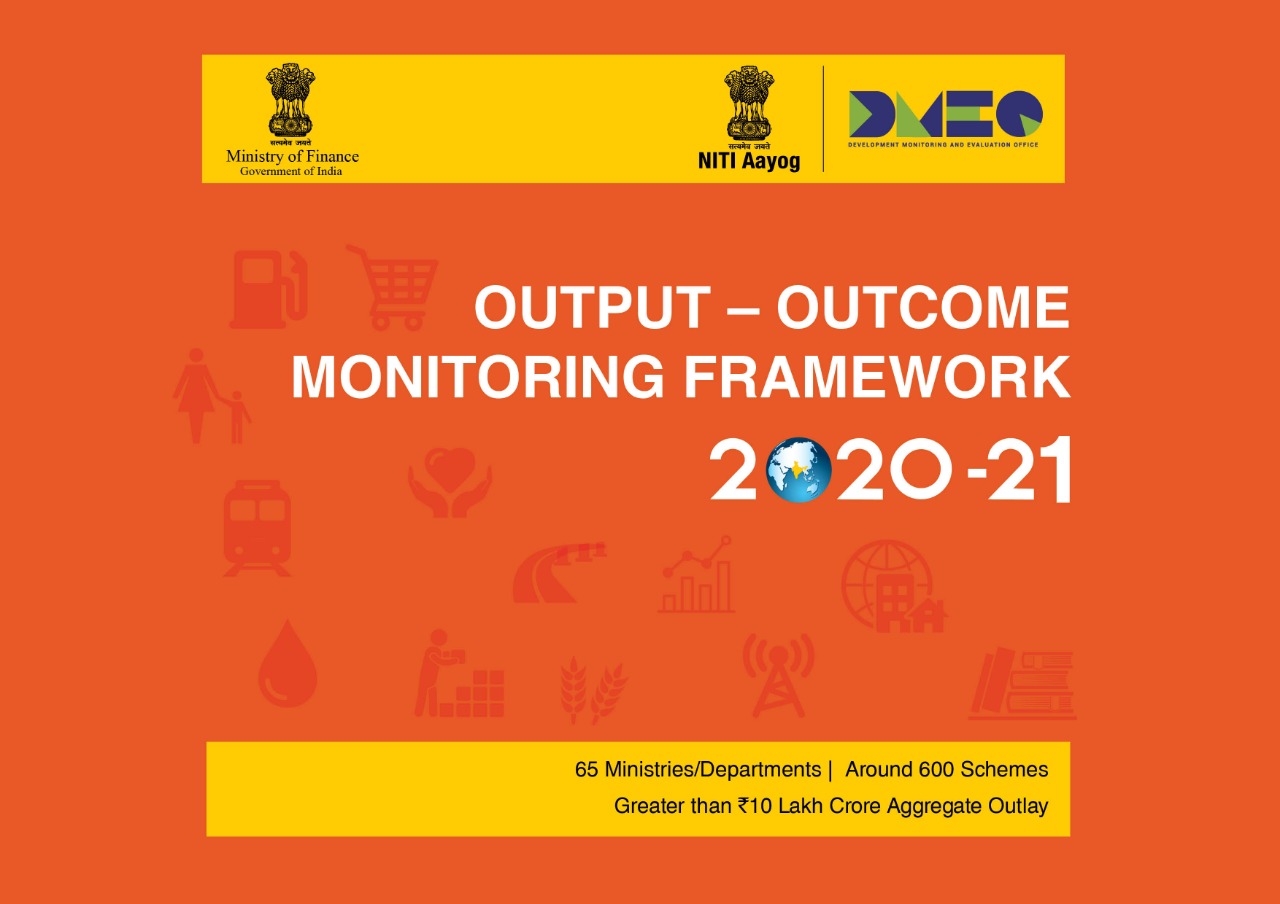 67 ministries/departments
522 Central Sector and Centrally Sponsored Schemes 
INR 11 lakh crore annual budget outlay
Outcome Budget for schemes ≥ INR 500 crore tabled in the Parliament with Union Budget
5000 output and outcome indicators tracked
2021-22
67 Ministries / Departments | Around 522 SchemesApprox INR 11 Lakh Crore Aggregate Outlay
Output Outcome Monitoring Framework (OOMF)Ministry / Department Level Dashboard
DMEO maintains the Output Outcome Monitoring Dashboard to track the performance of CS/CSS outlays
Dedicated credentials have been created for the 67 Ministries/Departments to update the progress against the Output (mostly quarterly) and the Outcome (mostly annually) indicators
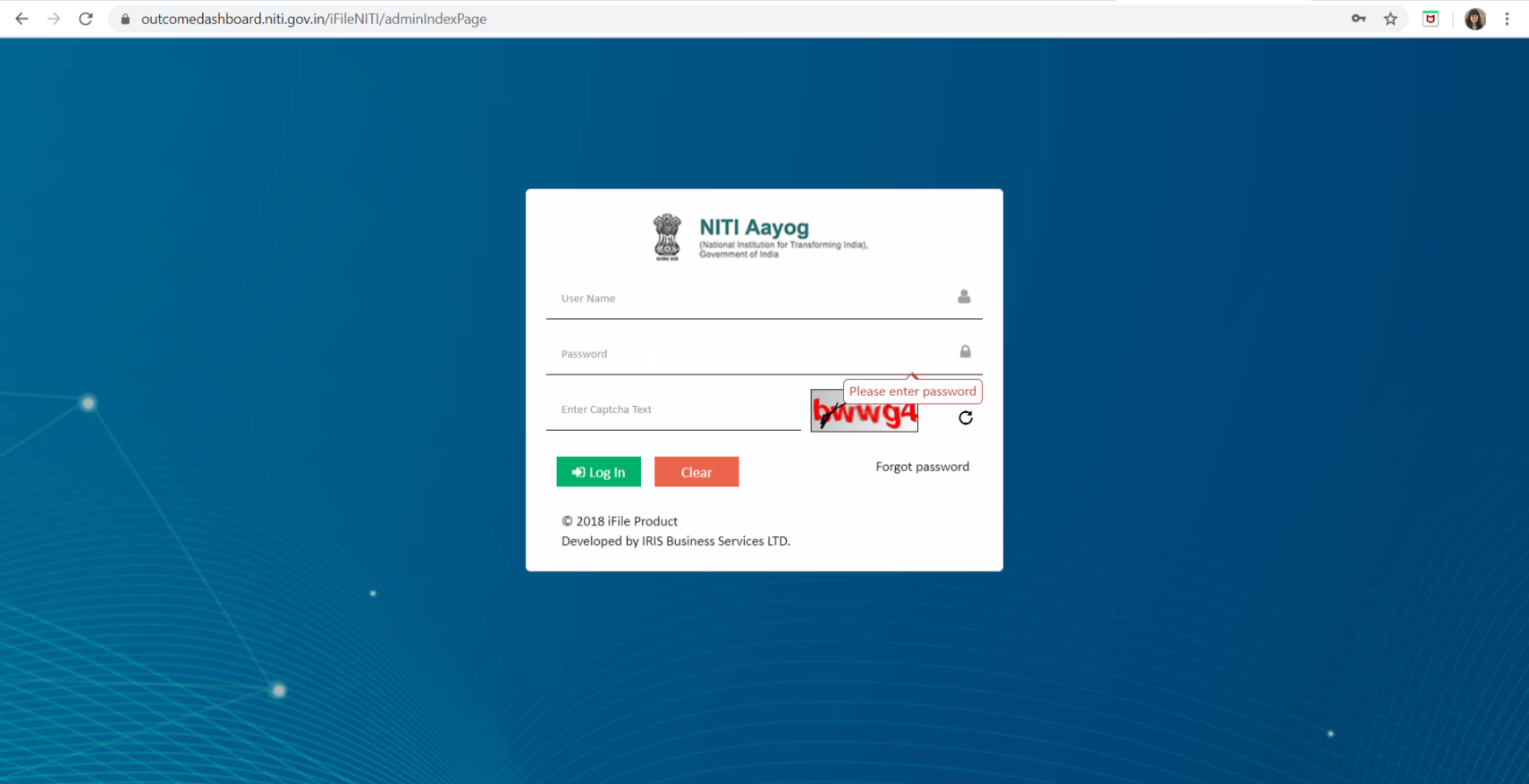 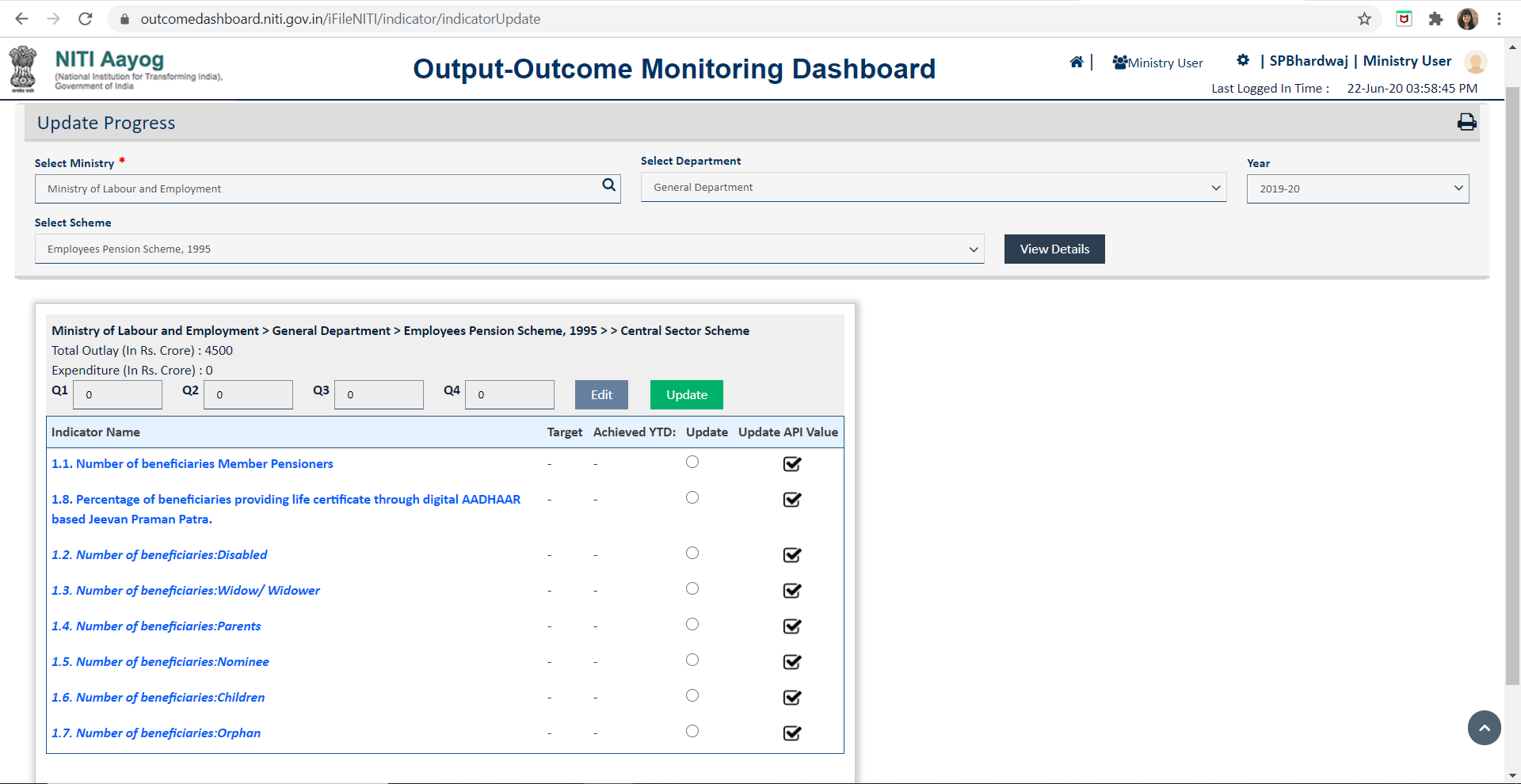 Output Outcome Monitoring Framework (OOMF)Review Meetings
Regular review meetings based on OOMF data are conducted with M/Ds  to gauge scheme performance
OOMF : Dashboard
03
Output Outcome Monitoring Framework (OOMF)Ministry / Department Level Dashboard
DMEO maintains the Output Outcome Monitoring Dashboard to track the performance of CS/CSS outlays
Dedicated credentials have been created for the 67 Ministries/Departments to update the progress against the Output (mostly quarterly) and the Outcome (mostly annually) indicators
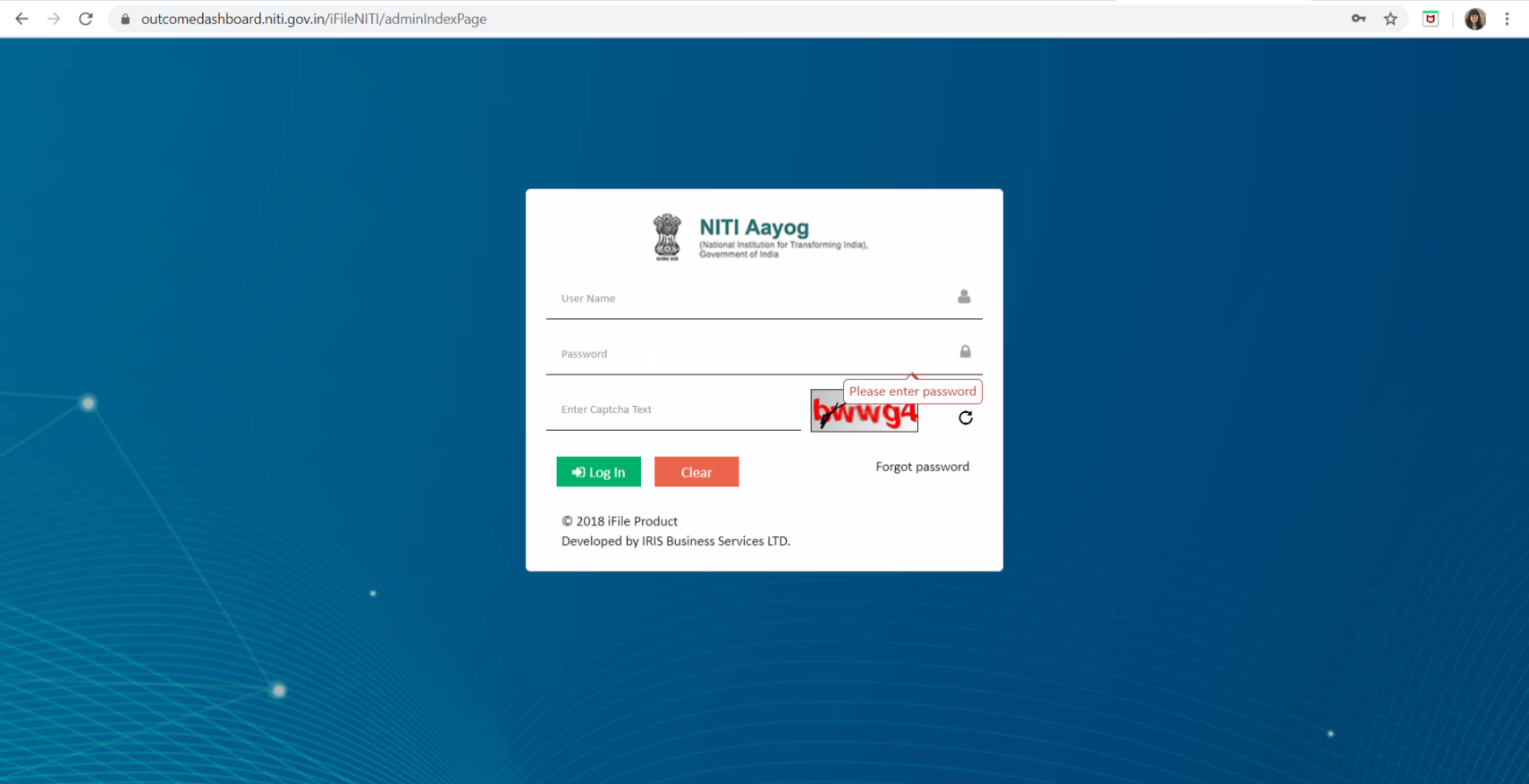 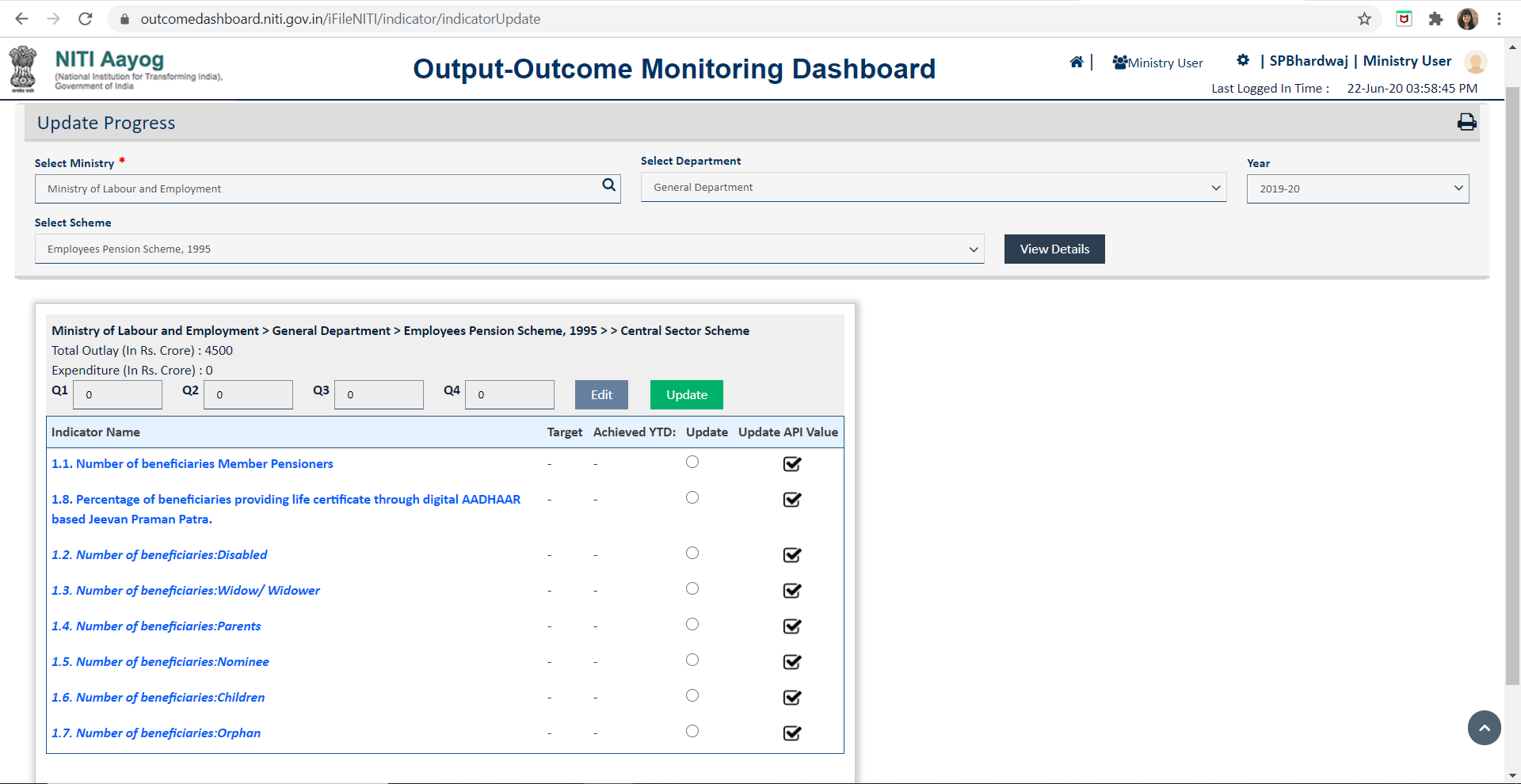 Output Outcome Monitoring DashboardCapabilities